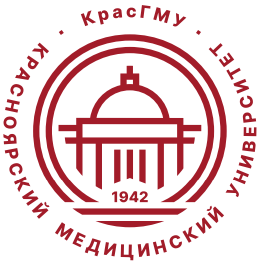 федеральное государственное бюджетное образовательное учреждение высшего образования «Красноярский государственный медицинский университет имени профессора В.Ф. Войно-Ясенецкого» Министерства здравоохранения Российской Федерации
ПЛАН РЕАЛИЗАЦИИ ЗАМЕСАНИЙ ГОСУДАРСТВЕННОЙ экзаменационной комиссии в 2022 ГОДУ
ПО Специальностям 
30.05.03 МЕДИЦИНСКАЯ КИБЕРНЕТИКА,
33.05.01 Фармация
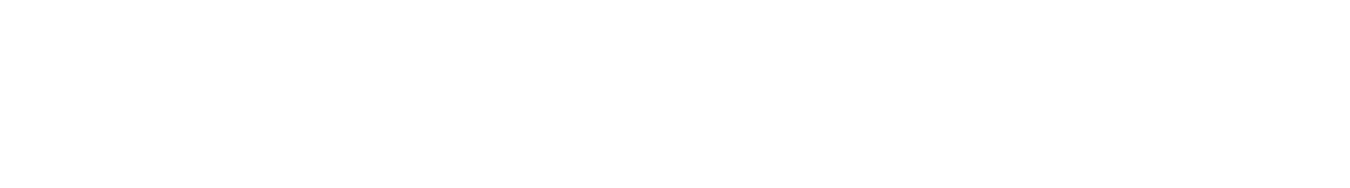 Шадрин Константин Викторович
канд. биол. наук, 
декан медико-психолого-фармацевтического факультета

20.09.2022
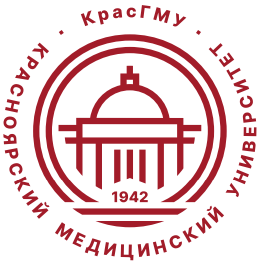 Результаты государственной итоговой аттестации выпускников по специальности 
30.05.03 Медицинская кибернетика
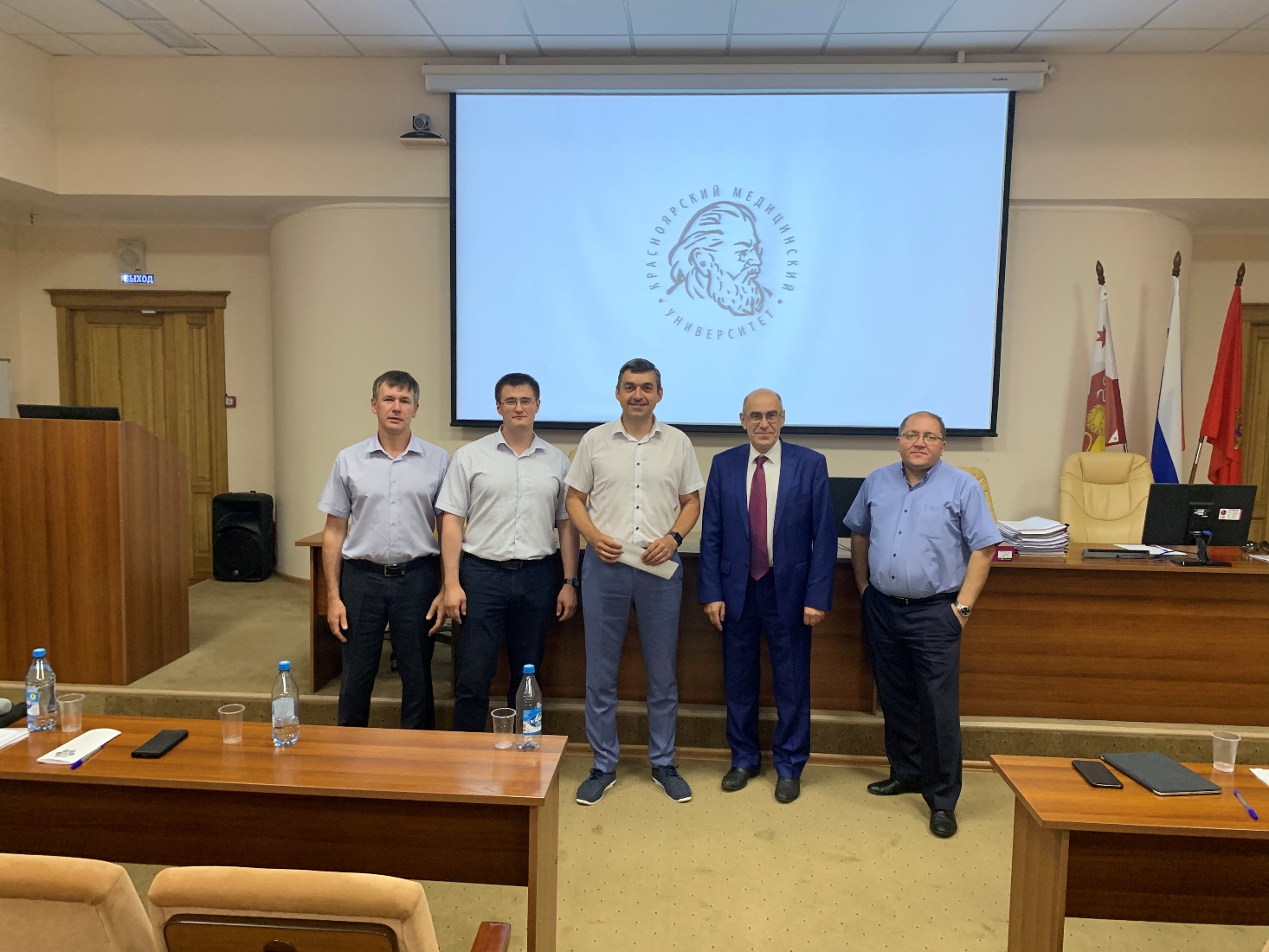 Средний балл – 5,0
Качественный показатель –  100 %
Общая успеваемость –  100 %
Замечания и рекомендации ГЭК
по специальности 30.05.03 Медицинская кибернетика
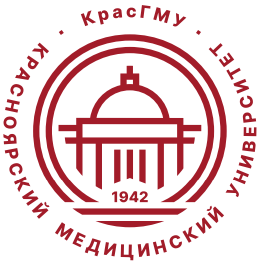 Выпускающей кафедре медицинской кибернетики и информатики рекомендовано ввести в отзыв руководителя ВКР оценки «отлично», «хорошо», «удовлетворительно».
План реализации рекомендаций ГЭК по специальности 30.05.03 Медицинская кибернетика
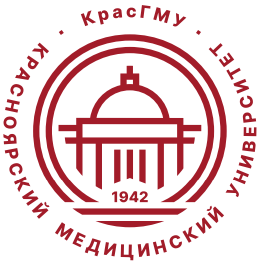 Реализация – кафедра медицинской кибернетики и информатики (Наркевич А.Н., Апанович М.С.) 

В п.3 Приложения Г «Отзыв руководителя ВКР» СТО СМК 7.5.11-20 «Управление процессом подготовки и защиты выпускной квалификационной работы по специальности 30.05.03 – Медицинская кибернетика» будет внесено изменение, предусматривающее выставление руководителем ВКР оценки «отлично», «хорошо», «удовлетворительно»
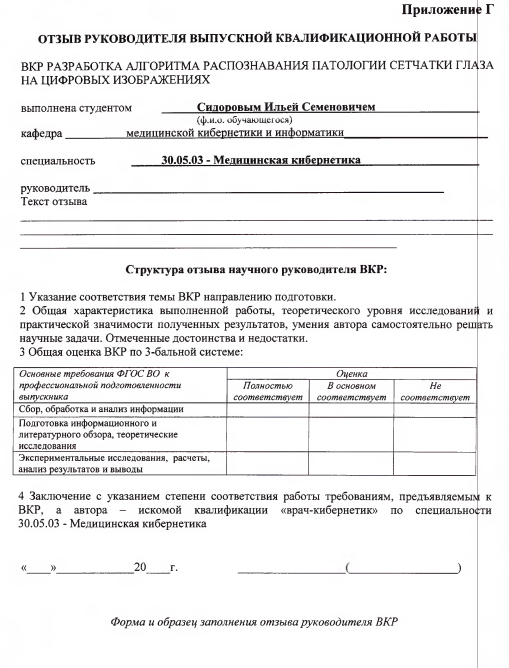 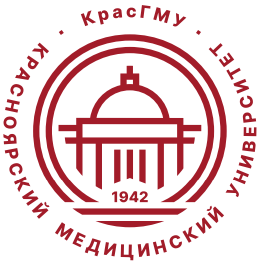 Результаты государственной итоговой аттестации выпускников по специальности 
33.05.01 Фармация
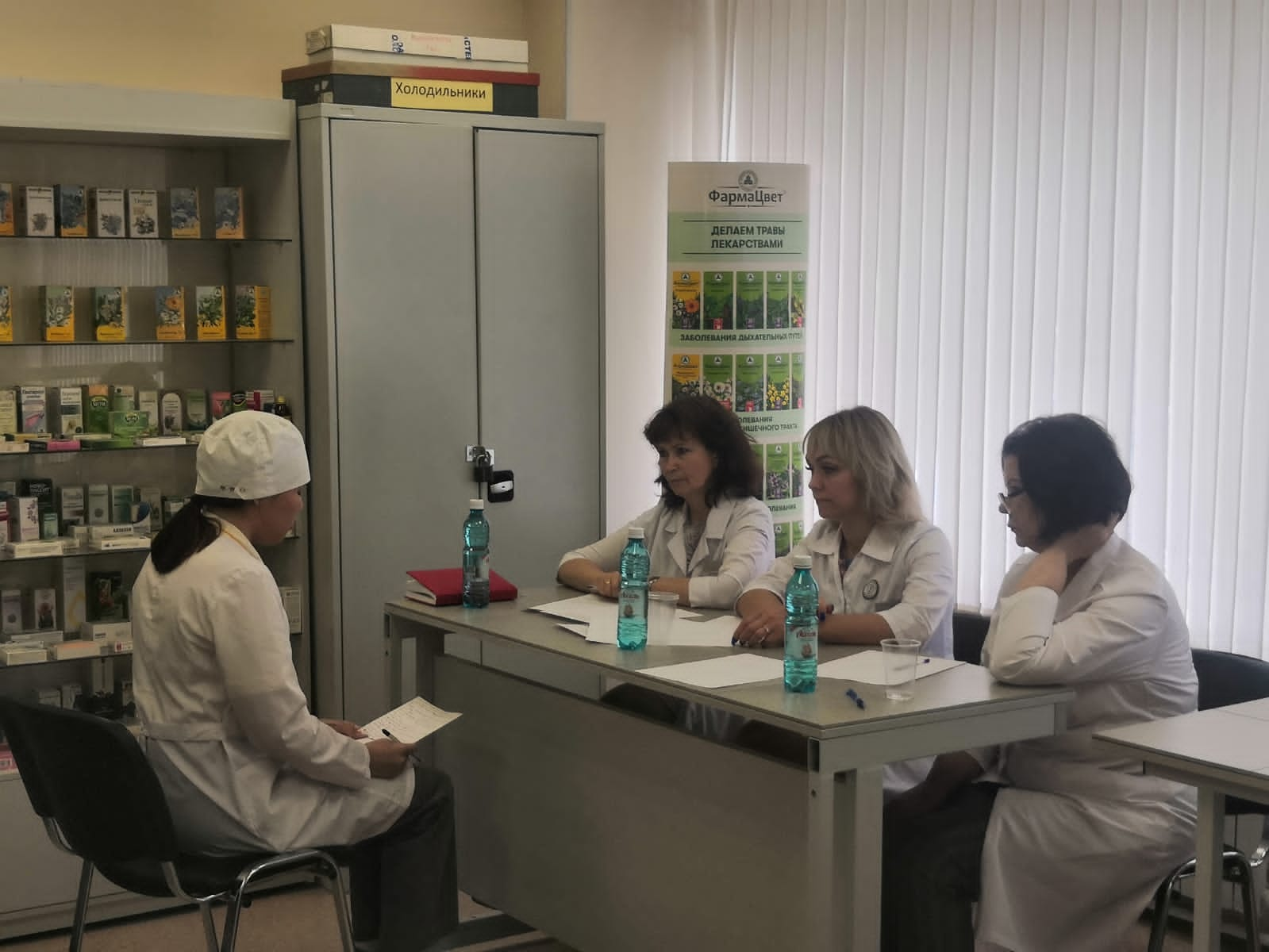 Средний балл – 4,5
Качественный показатель –  82,5 %
Общая успеваемость –  100 %
Замечания и рекомендации ГЭК
по специальности 33.05.01 Фармация
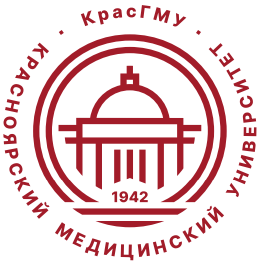 Усилить подготовку выпускников по вопросам:
 видов внутриаптечного контроля качества лекарственных препаратов
 особенностей формирования цен на товары аптечного ассортимента
 организации хранения и уничтожения рецептурных бланков на лекарственные препараты
План реализации рекомендаций ГЭК по специальности 33.05.01 Фармация
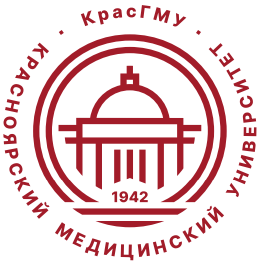 Усилить подготовку выпускников по вопросам:
 видов внутриаптечного контроля качества лекарственных препаратов

Реализация – кафедра биологической химии с курсами медицинской, фармацевтической и токсикологической химии (Горина Я.В., Харитонова Е.В., Лопатина О.Л.) 

Проведение учебно-методического мероприятия «Контроль качества жидких лекарственных форм для внутреннего применения»

Издание учебного пособия «Внутриаптечный контроль качества лекарственных средств»
План реализации рекомендаций ГЭК по специальности 33.05.01 Фармация
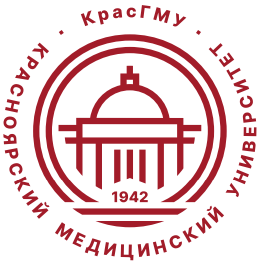 Усилить подготовку выпускников по вопросам:
 организации хранения и уничтожения рецептурных бланков на лекарственные препараты

Реализация – кафедра фармации с курсом ПО (Савельева Е.Е)

Проведение учебно-методического мероприятия «Деловая игра: «Хранение и уничтожение рецептурных бланков в условиях аптечной организации»
План реализации рекомендаций ГЭК по специальности 33.05.01 Фармация
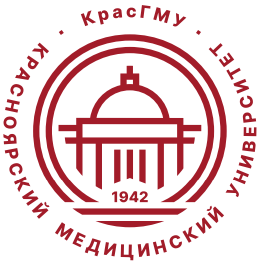 Усилить подготовку выпускников по вопросам:
 особенностей формирования цен на товары аптечного ассортимента

Реализация – кафедра фармации с курсом ПО (Савельева Е.Е) 

Издание учебного пособия «Особенности формирования цен на товары аптечного ассортимента»
Благодарю за внимание!